BÀI 3: CHUỘT MÁY TÍNH (Tiết 2)
(SGK trang 16)
MỤC TIÊU
 Thực hiện được các thao tác di chuyển, nháy, nháy đúp và kéo thả chuột.
3
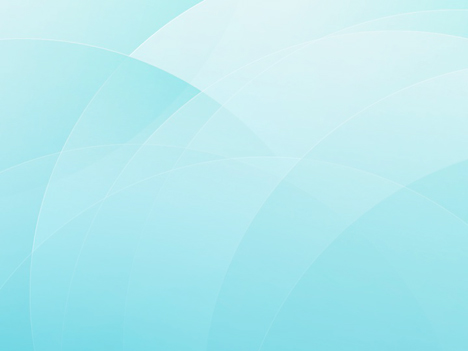 1. Thao tác di chuyển chuột
Thay đổi vị trí của chuột trên mặt phẳng.
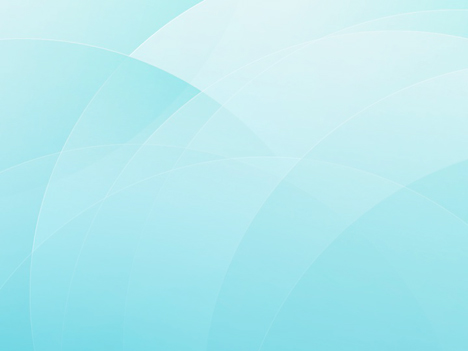 2. Thao tác nháy chuột
Nhấn nút trái chuột rồi thả ngón tay.
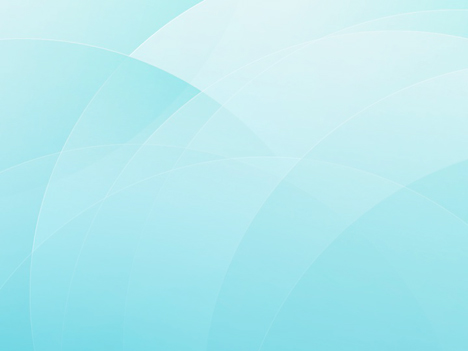 3. Thao tác nháy nút phải chuột
Nhấn nút phải chuột rồi thả ngón tay.
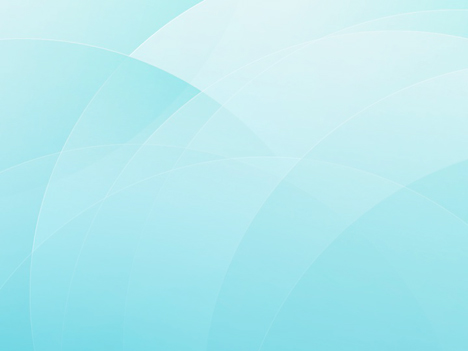 4. Thao tác nháy đúp chuột
Nháy nút chuột trái liên tiếp hai lần rồi thả ngón tay ra.
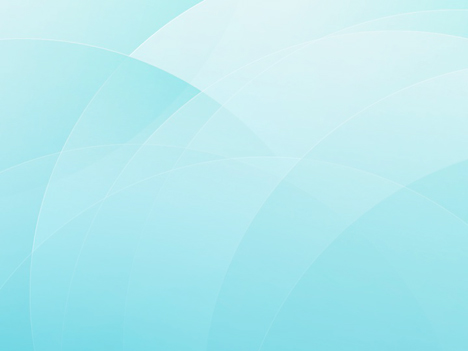 5. Thao tác kéo thả chuột
Nhấn và giữ nút trái chuột trong khi di chuyển con trỏ chuột đến vị trí cần thiết rồi thả ngón tay ra.
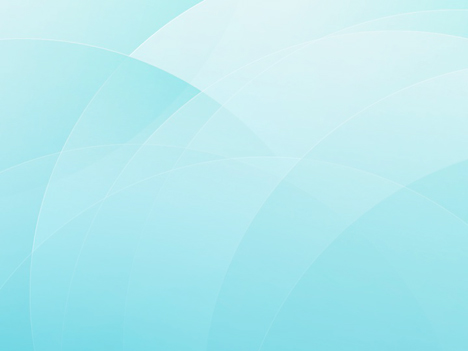 Lưu ý
Em sử dụng nút trái chuột để thực  hiện các thao tác: nháy chuột, nháy đúp chuột, kéo thả chuột
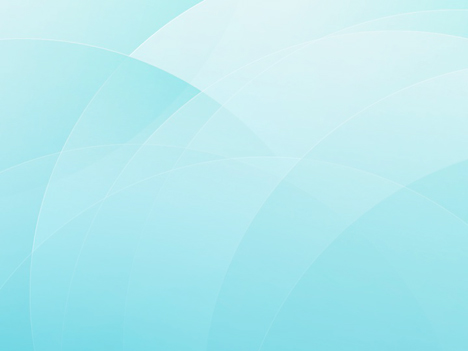 HOẠT ĐỘNG THỰC HÀNH
Thực hành 1: Em hãy dùng con trỏ chuột để thực hiện các công việc sau:
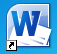 + Nháy đúp chuột vào biểu tượng            để mở phần mềm soạn thảo văn bản Word.
+ Nháy vào nút          để đóng phần mềm Word.
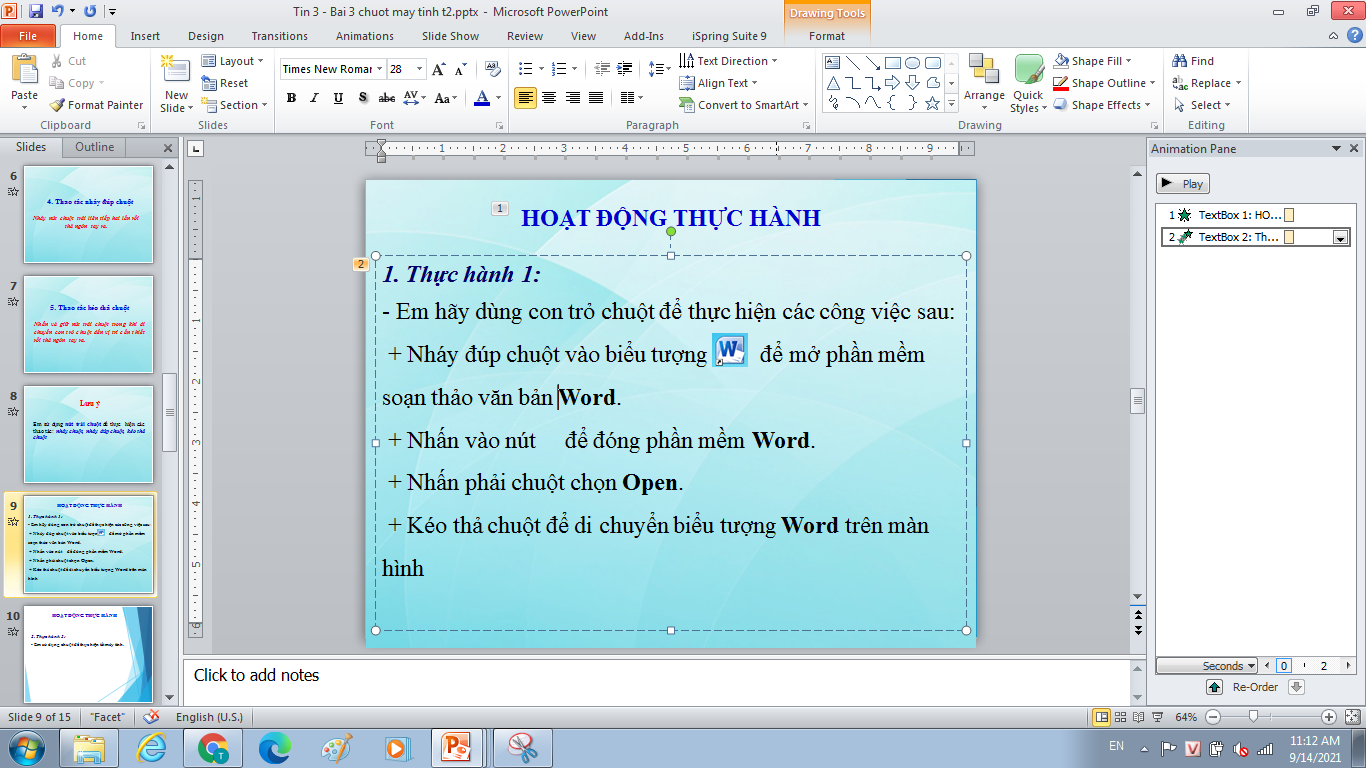 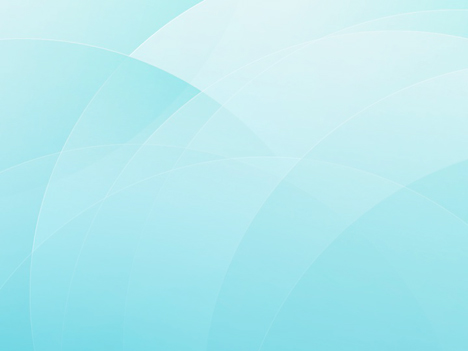 HOẠT ĐỘNG THỰC HÀNH
Thực hành 1: Em hãy dùng con trỏ chuột để thực hiện các công việc sau:
+ Kéo thả chuột để di chuyển biểu tượng Word trên màn hình.
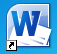 + Nháy nút phải chuột vào biểu tượng            sau đó dùng chuột trái  chọn Open.
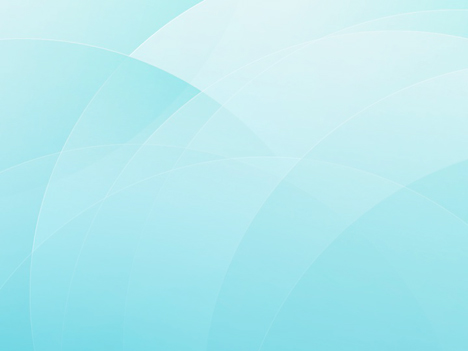 HOẠT ĐỘNG THỰC HÀNH
2. Thực hành 2: 
- Em sử dụng chuột để thực hiện thao tác tắt máy tính.
EM CẦN GHI NHỚ
Các thao tác sử dụng chuột là:
 Di chuyển chuột.
 Nháy chuột.
 Nháy nút phải chuột.
 Nháy đúp chuột.
 Kéo thả chuột
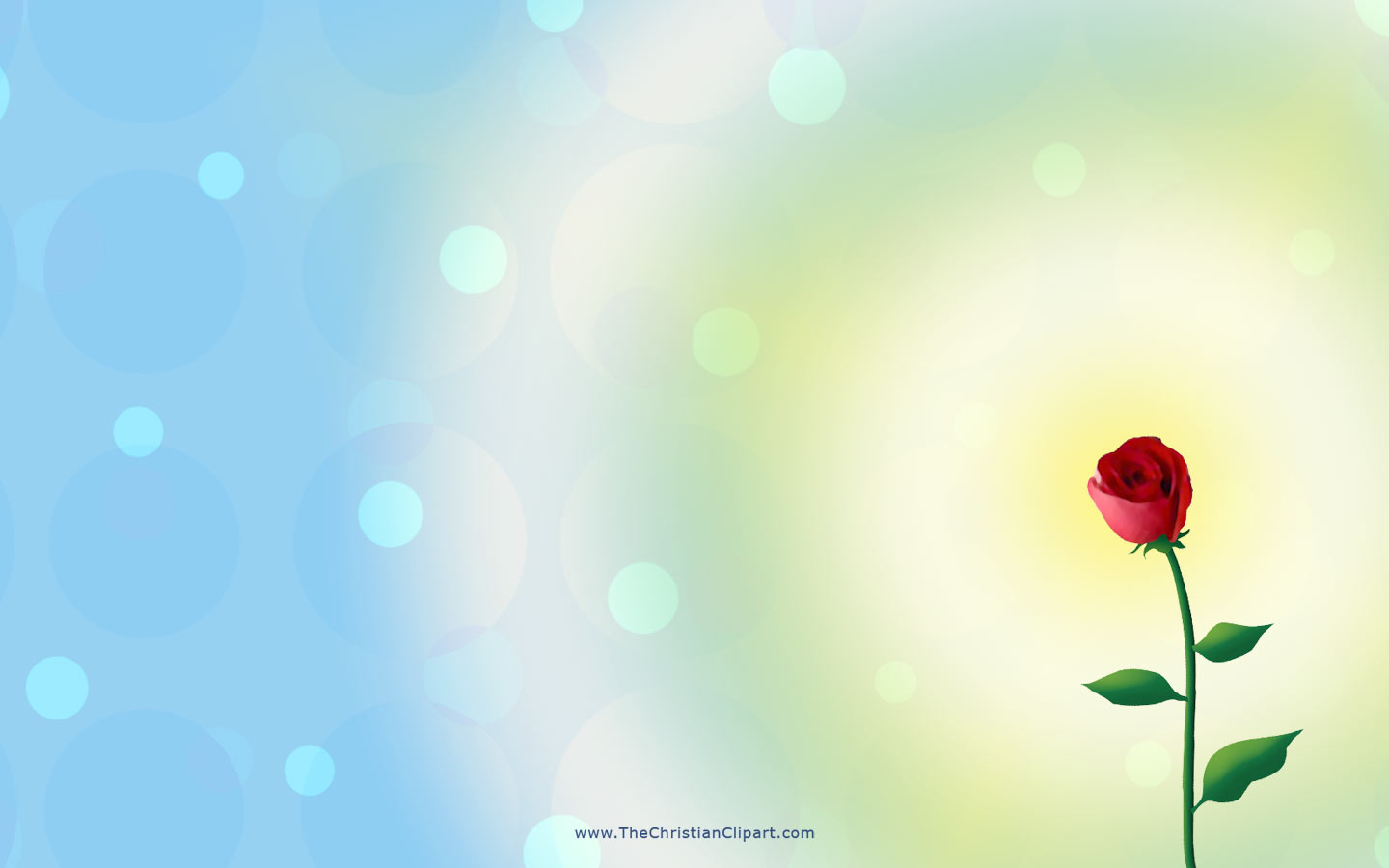 Chúc các em 
chăm ngoan – học giỏi.